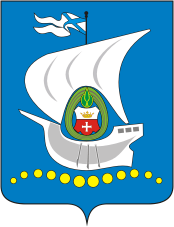 Проект бюджета городского округа



 «Город Калининград» на 2017 – 2019 гг.
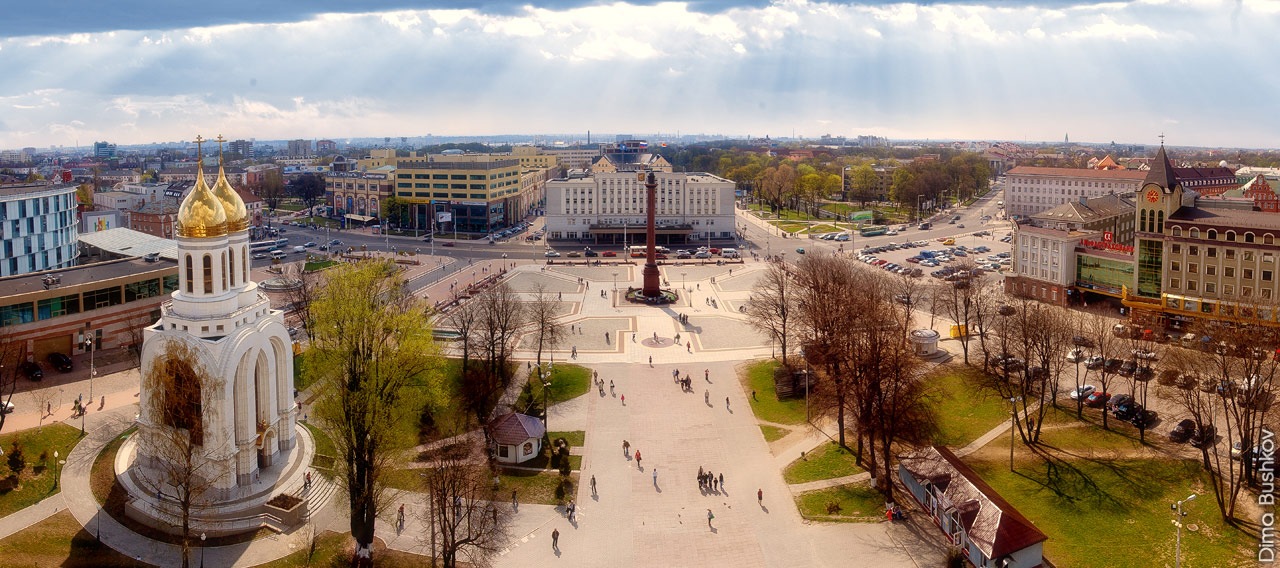 1
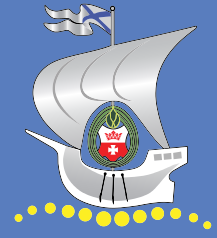 УВАЖАЕМЫЕ ЖИТЕЛИ НАШЕГО ГОРОДА!
	В целях предоставления гражданам нашего города актуальной информации о бюджете и бюджетном процессе в доступном формате, специалистами комитета экономики, финансов и контроля разработан аналитический продукт «Бюджет для граждан» городского округа «Город Калининград», который содержит сведения об общих параметрах бюджета, включая структуру доходов и расходов бюджета; поступления в бюджет в разрезе налоговых и неналоговых доходов; объем межбюджетных трансфертов; объем долга и дефицита бюджета субъекта Российской Федерации и другие сведения. Мы вовлекаем жителей в бюджетный процесс и практику муниципального управления.
При формировании бюджета на 2017 год и 2018-2019 плановый период мы основывались на консервативных оценках, что исключает риски неисполнения первоочередных расходных обязательств в условиях продолжающейся неблагоприятной ситуации в экономике и финансовых рынках. 
	В этой связи первоочередной задачей для нас явилось найти баланс между нашими возможностями (доходами), а также потребностями в финансировании расходов. В проекте бюджета сохранены все социальные гарантии для жителей нашего города.

С уважением,
заместитель главы администрации,
председатель комитета экономики, финансов и контроля
Н.А.Дмитриева
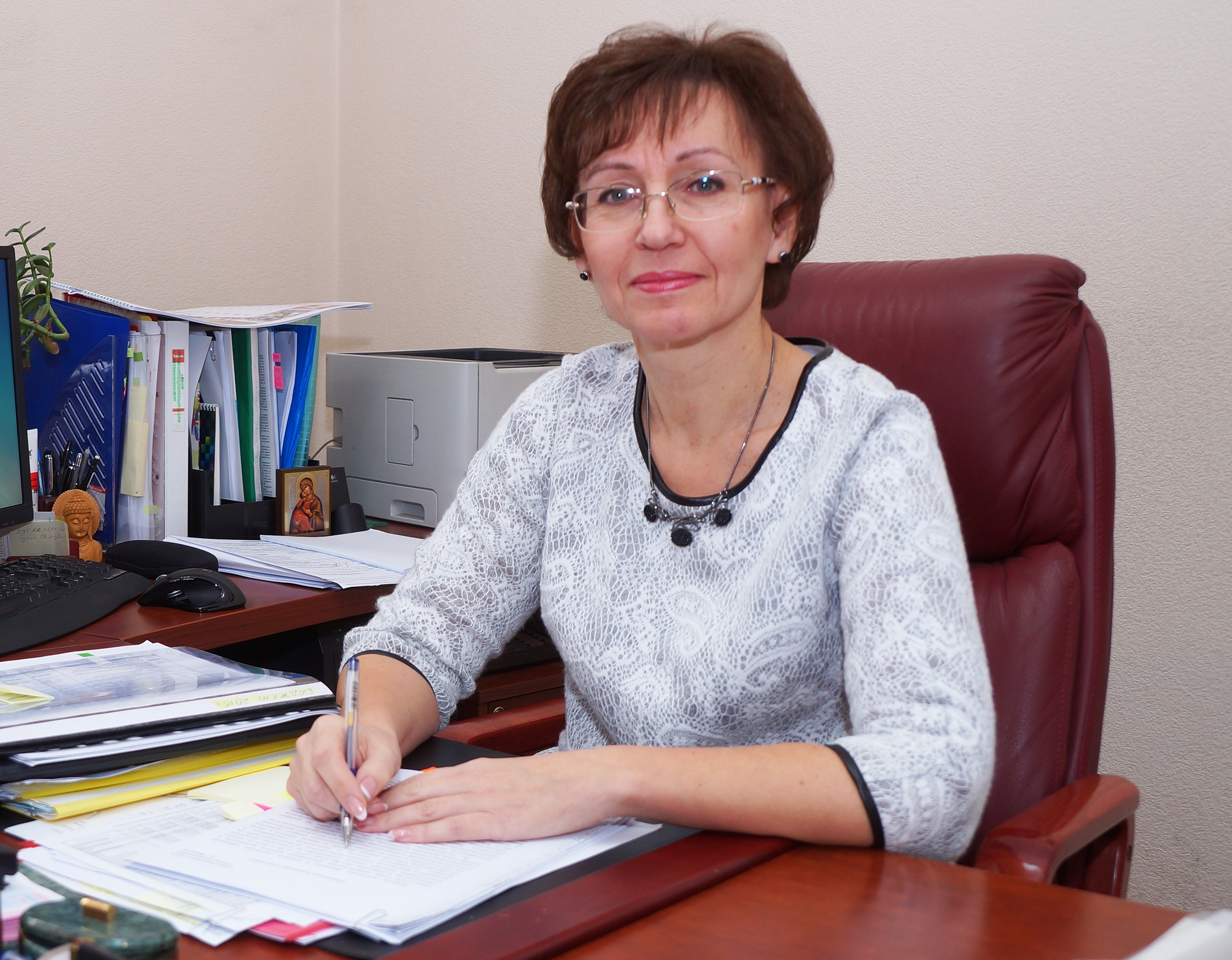 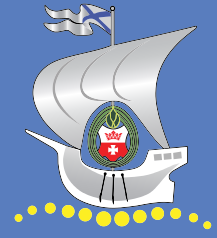 Основные параметры бюджета городского округа «Город Калининград» 2016 -2019 гг.                                                                                                 Млн. руб.
3
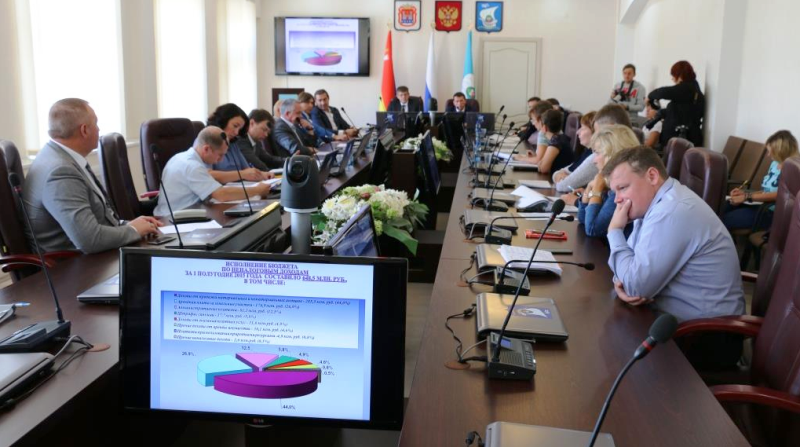 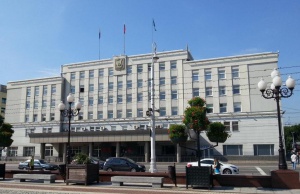 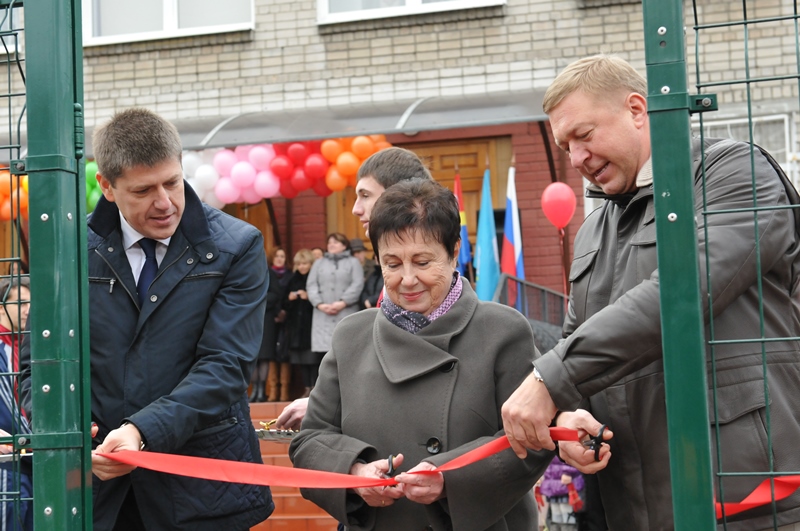 4
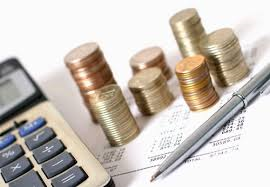 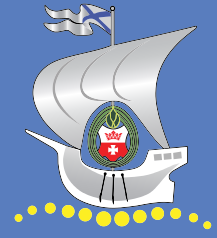 ДИНАМИКА РОСТА (СНИЖЕНИЯ) ДОХОДОВ
5
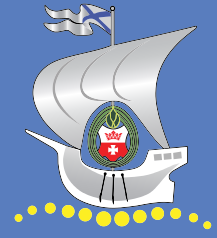 Структура собственных доходов бюджета городского округа «Город Калининград» на 2017-2019 годы
6
Структура налоговых доходов бюджета в 2017 году
7
Темп роста к оценке 2016 года
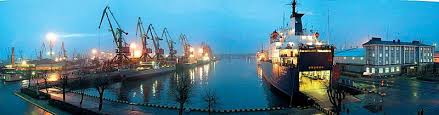 Неналоговые доходы бюджета на 2017 год – 1138,2 млн. руб.
8
Сумма доходов, млн. рублей
Доходы от использования имущества, находящегося в государственной и муниципальной собственности, в том числе:
Арендная плата за землю
Арендная плата за имущество
Платежи от муниципальных предприятий
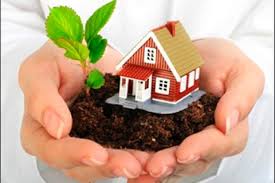 -1,8%
419,5
23,4
5,6
Платежи при пользовании природными ресурсами
11,1
-5,0%
Доходы от оказания платных услуг (работ) и компенсация затрат городского округа
в 9,2 р.
135,6
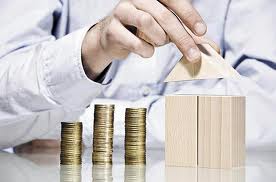 Доходы от продажи материальных и нематериальных активов, в том числе:
Доходы от продажи квартир
Доходы от реализации имущества
Доходы от реализации земельных участков
5,0
45,3
297,6
+51,0%
-4,0%
Административные платежи и сборы
133,5
-23,2%
Штрафы, санкции, возмещение ущерба
61,7
Темп роста (снижения)
к оценке 2016 года
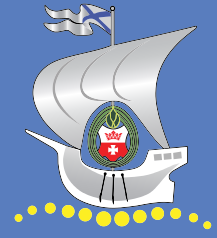 Расходы бюджета городского округа «Город Калининград» 2016-2019 гг.
9
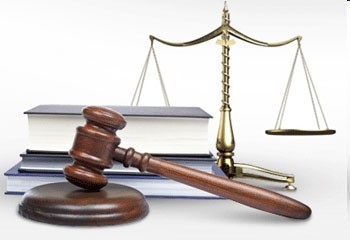 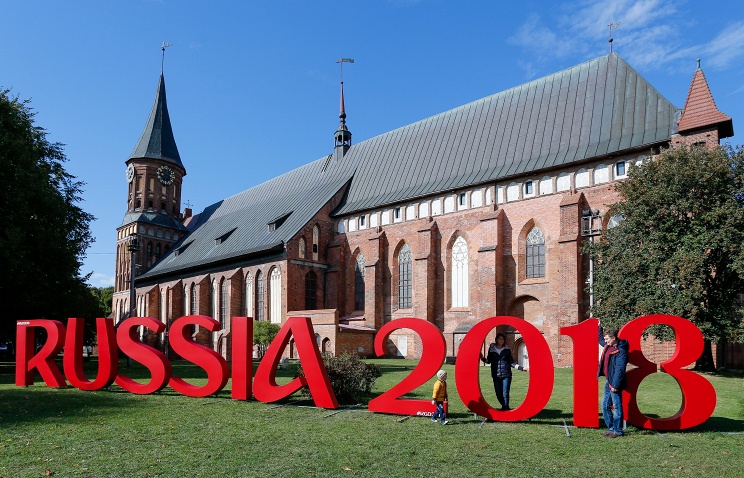 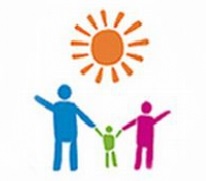 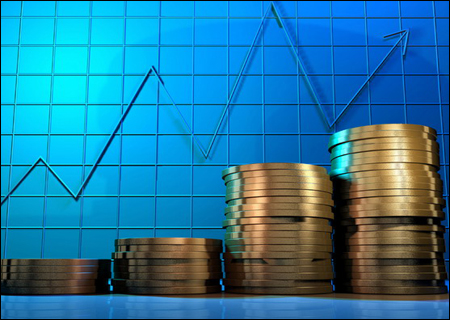 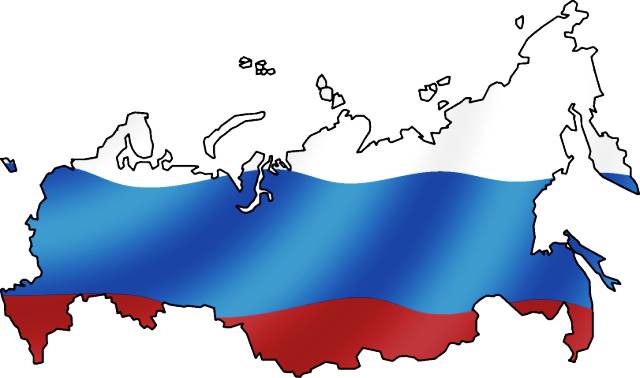 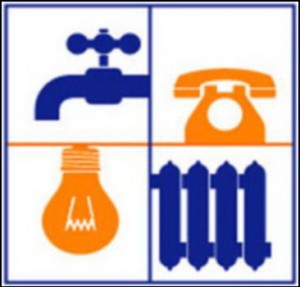 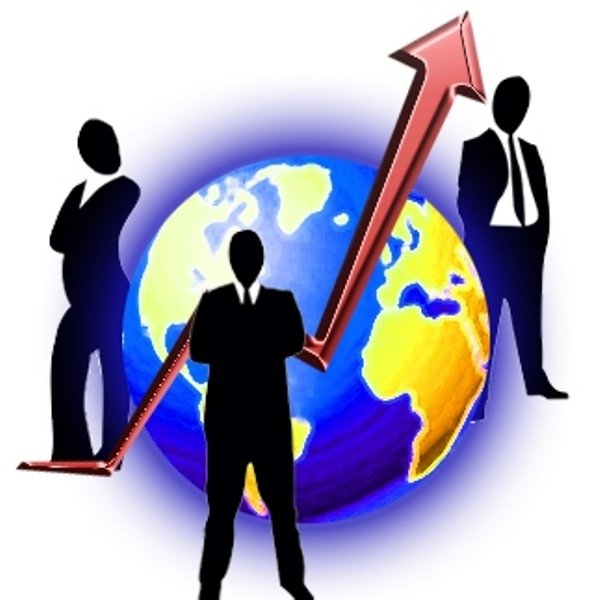 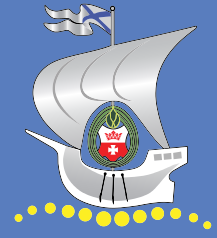 Структура расходов городского округа «Город Калининград» в 2017 г.
10
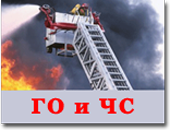 В общем объеме расходов 2017 года составляют расходы
57% - на социальную сферу, 
14% - национальная экономика, 
13% - общегосударственные расходы, 
10 % - жилищно-коммунальное хозяйство,   
5% - обслуживание муниципального долга, 
1 % - национальная безопасность
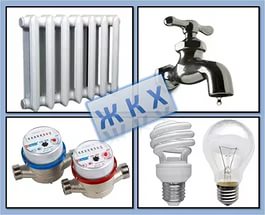 млн. руб.
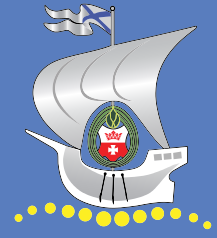 Динамика расходов бюджета городского округа «Город Калининград» 2016-2019 гг.    млрд. руб.
11
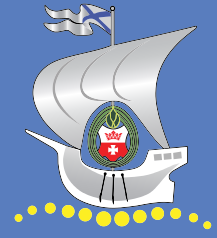 Объем расходов, осуществляемых за счет средств местного бюджета и межбюджетных трансфертов в 2017-2019 гг.
12
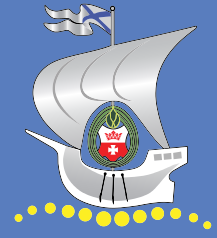 Формирование бюджета городского округа «Город Калининград» на основе программно-целевого метода в 2017 году
13
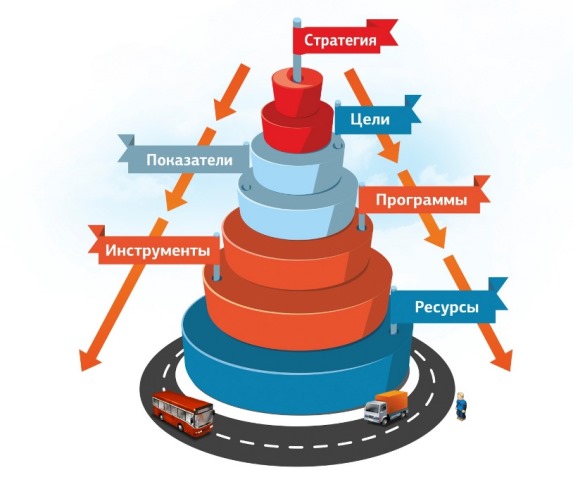 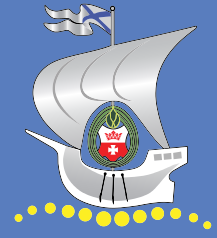 Формирование бюджета городского округа «Город Калининград» на основе программно-целевого метода в 2017 году								                                                                                     млн.руб.
14
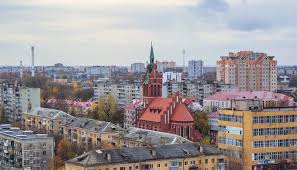 Программное направление
Непрограммное направление
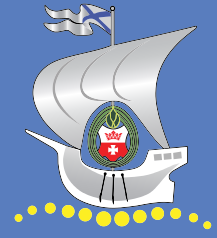 Формирование бюджета городского округа «Город Калининград» на основе программно-целевого метода в 2017 году
15
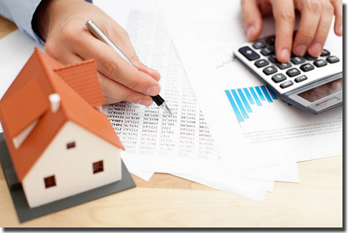 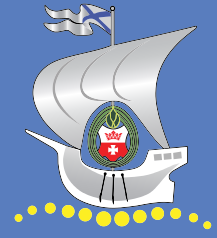 Формирование бюджета городского округа «Город Калининград» на основе программно-целевого метода в 2017 году
16
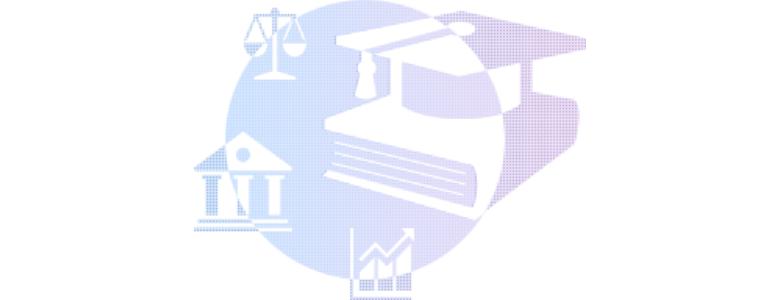 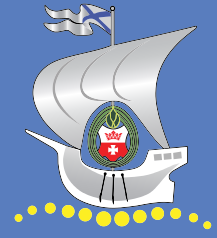 Капитальные вложения в рамкахадресной инвестиционной программыв 2017-2019 гг.
17
Проектом адресной инвестиционной программы в 2017 предусмотрены мероприятия по проектированию, строительству (реконструкции) и приобретению в муниципальную собственность 28 объектов.
Объем капитальных вложений в 2017 году, всего – 1,9 млрд. руб., в том числе за счет средств местного бюджета – 286,6 млн. руб., за счет средств вышестоящих бюджетов – 1,6 млрд. руб.
Из 286,6 млн. руб. местного бюджета планируется направить на:
объекты коммунального хозяйства – 43 млн. руб.,
развитие улично-дорожной сети – 171,2 млн. руб.,
объекты социальной сферы – 52,7 млн. руб.
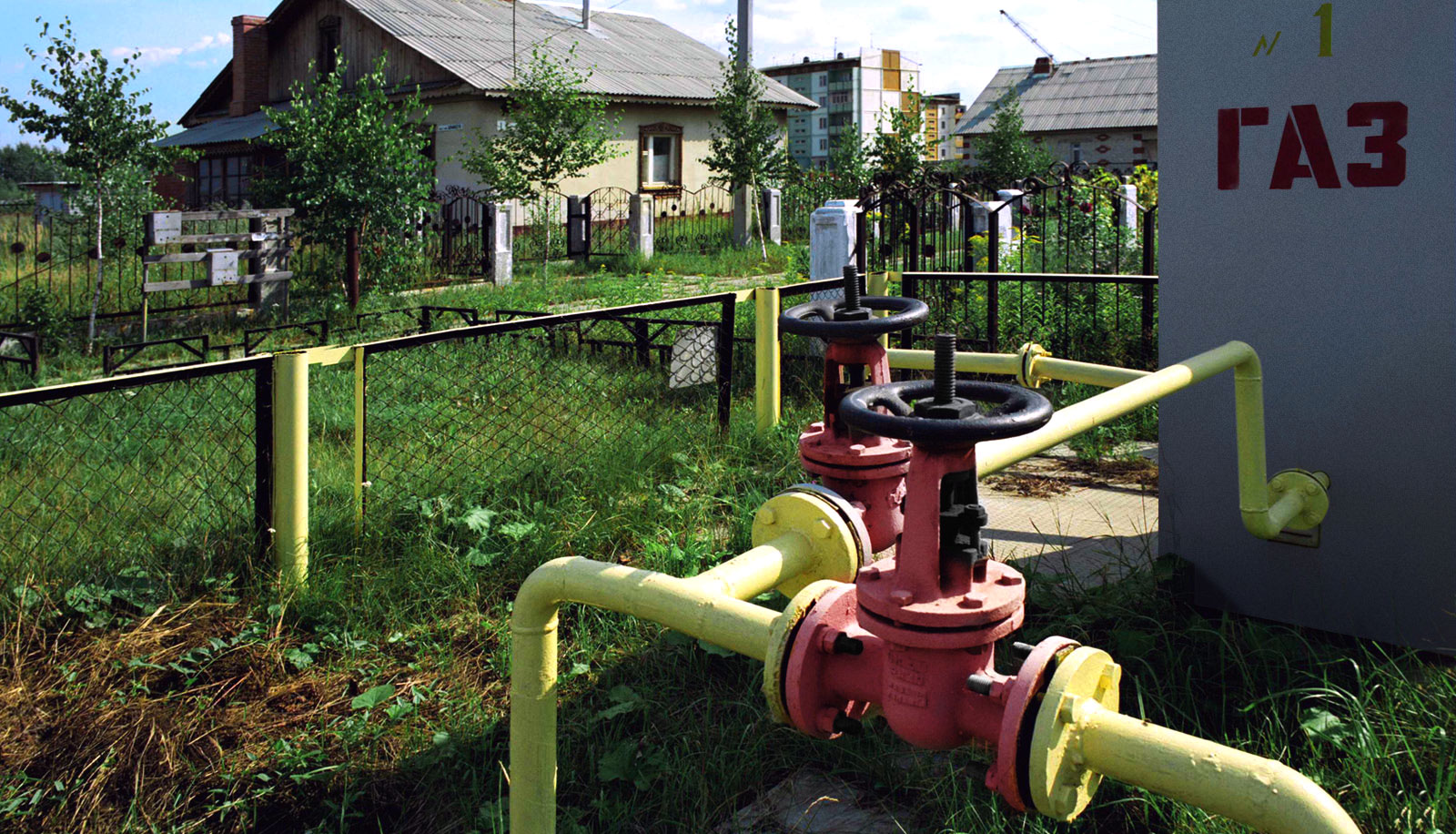 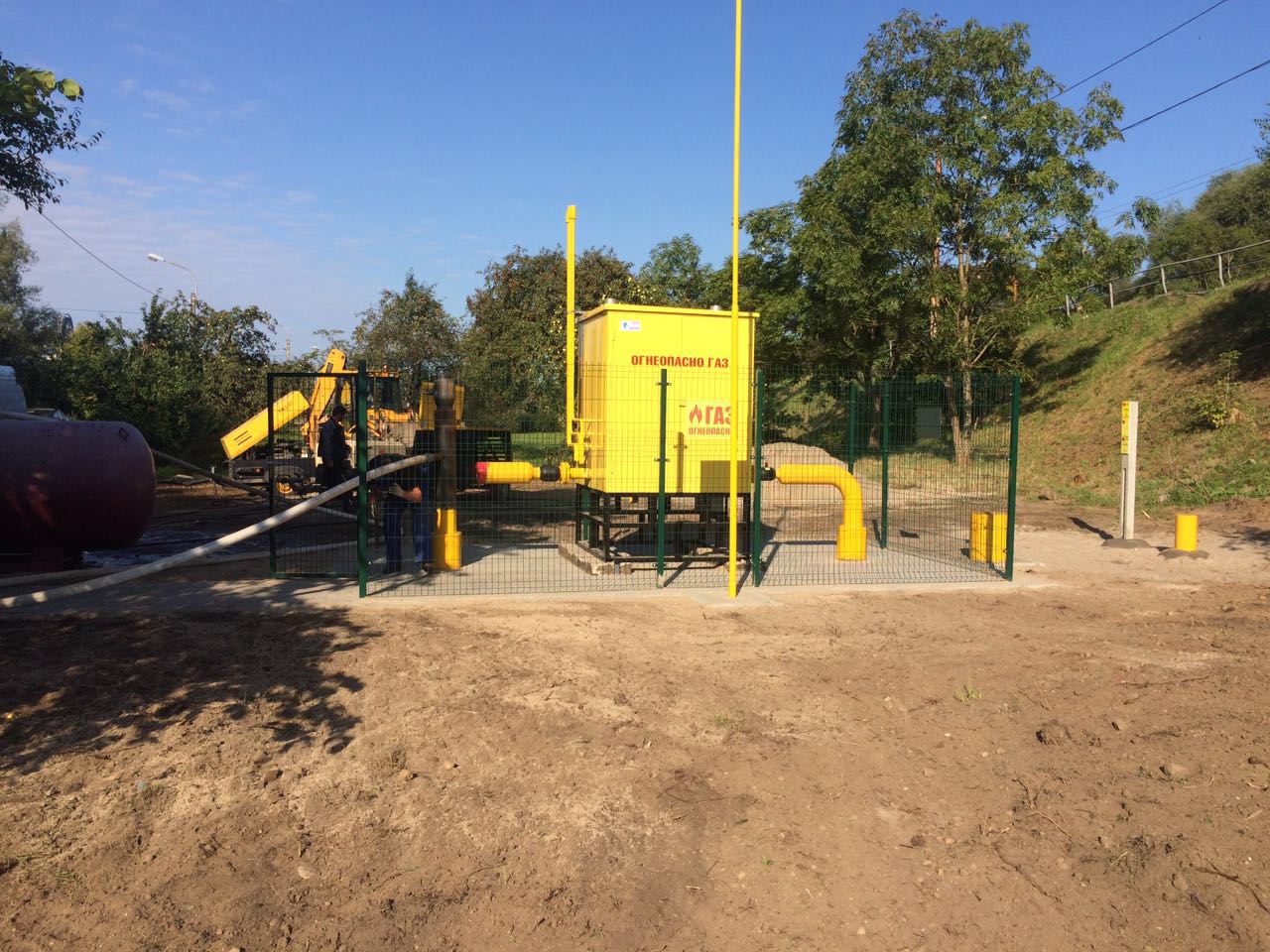 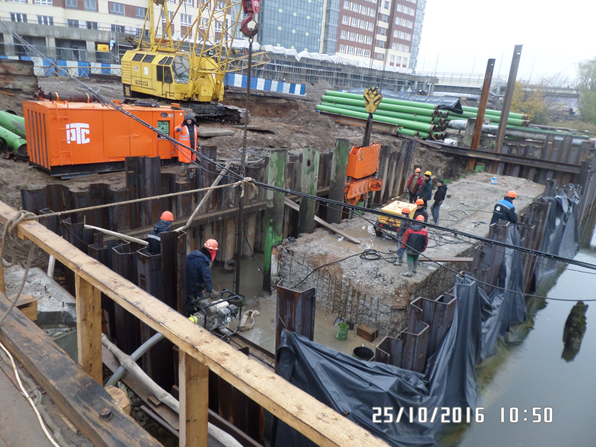 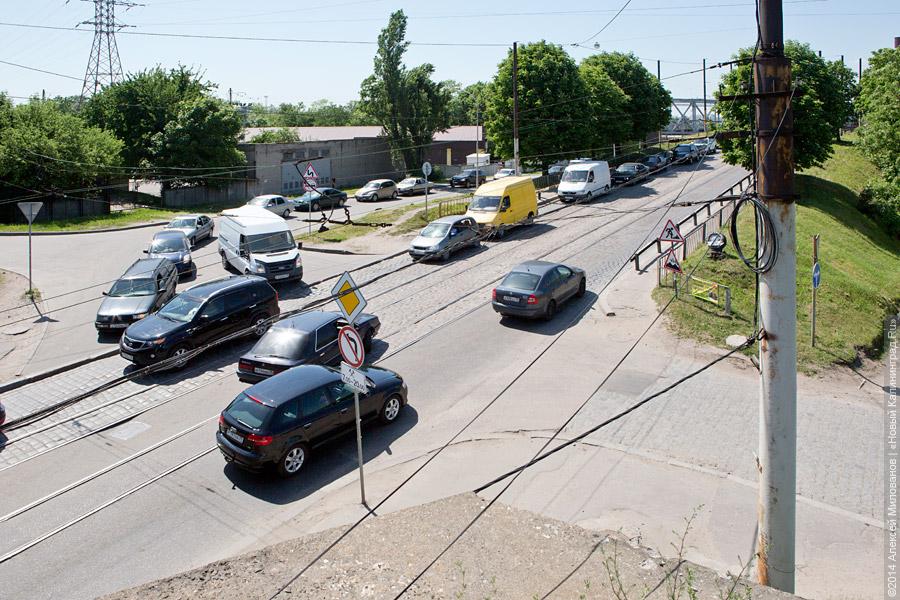 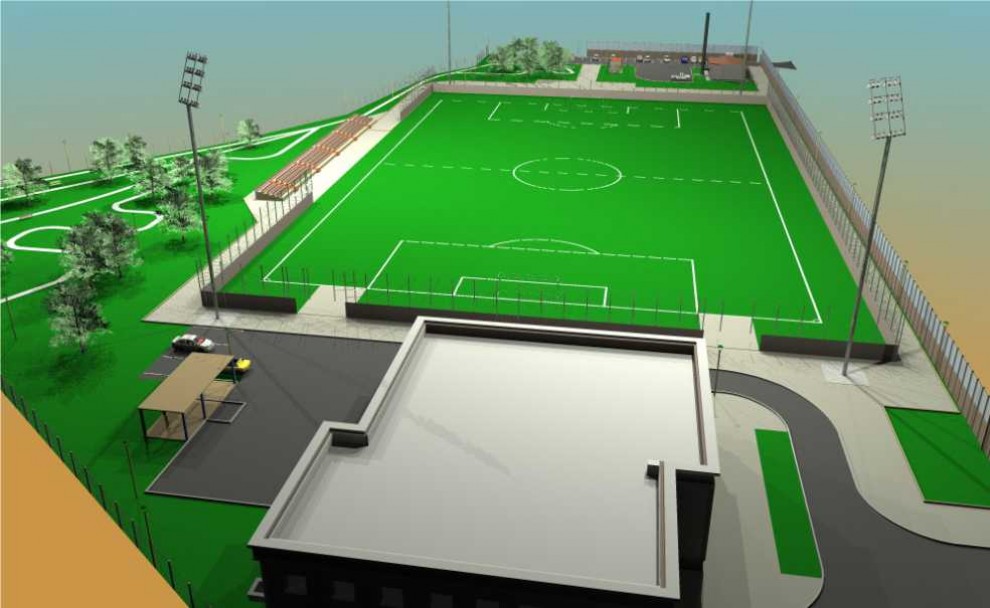 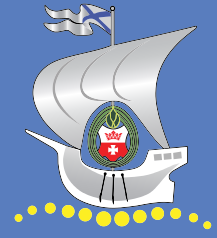 Объекты адресной инвестиционной программы, реализация которых предусмотренав 2017 году.
18
10 объектов газификации, в т.ч. газификация мкр. «Северная гора» ( очередь), строительство газораспределительных сетей и газопроводов-вводовв пос. М. Борисово, пос. Южный (3 очередь), пос. Комсомольское, пос. Суворово(в случае софинансирования за счет средств областного бюджета).

Объекты улично-дорожной сети, в т.ч. строительство улично-дорожной сети в «Северном жилом районе», строительство эстакады по ул. А. Суворова с устройством инженерных сетей, реконструкция моста «Высокого» через реку Преголю, реконструкция ул. Генерала Павлова.

Объекты социальной сферы: строительство сетей канализации МАОУ ООШ №15по ул. Дзержинского, 163, приобретение в муниципальную собственность комплекса зданий и сооружений детского сада по ул. Павлика Морозова, 7а(НДОУ «Детский сад» ОАО «РЖД»).
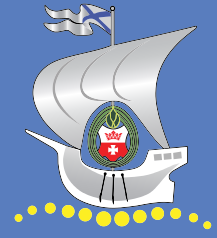 Муниципальный долг городского округа «Город Калининград» 2015-2018 гг.
19
Верхний предел муниципального долга в 2016 г. – 6220,7 млн. руб., 
в 2017 г.- 5711,7 млн. руб., в 2018 г. – 5628 млн. руб., в 2019 г. – 5543,6 млн. руб.
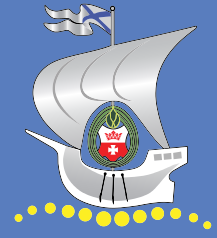 СПАСИБО ЗА ВНИМАНИЕ !
20
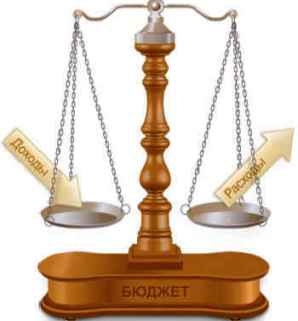